Get Wild with WDFW!Biodiversity and Pollinators
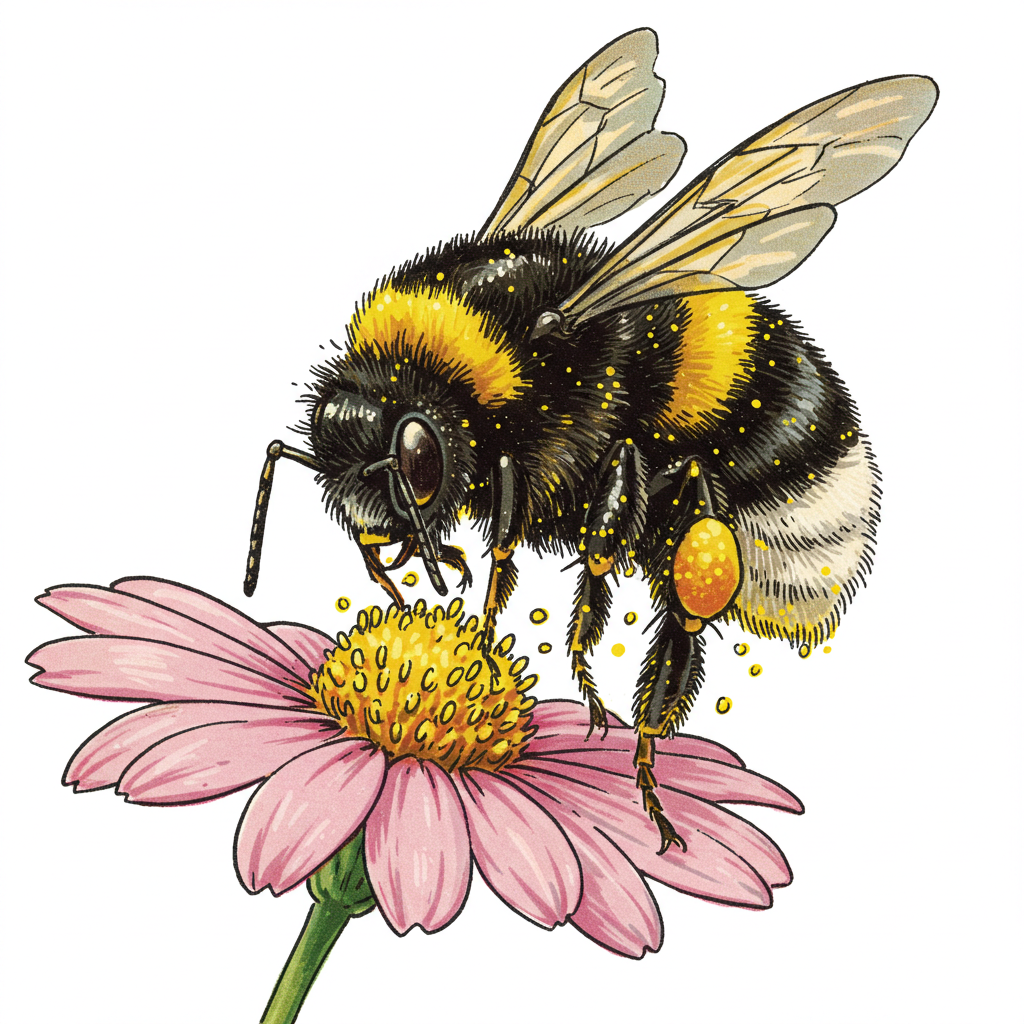 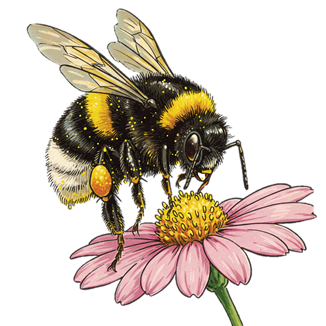 Lesson 2: Relationships in habitatsHow do plants help animals?
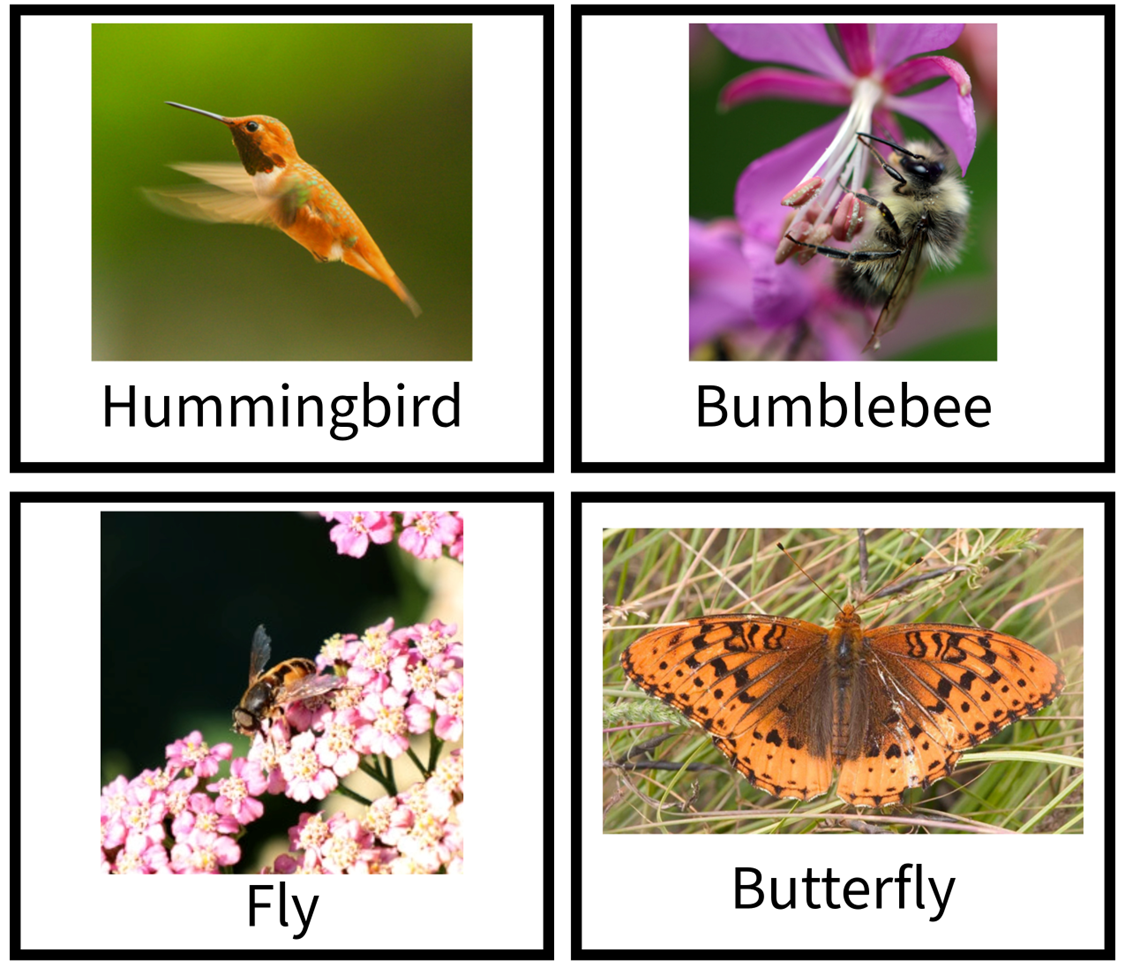 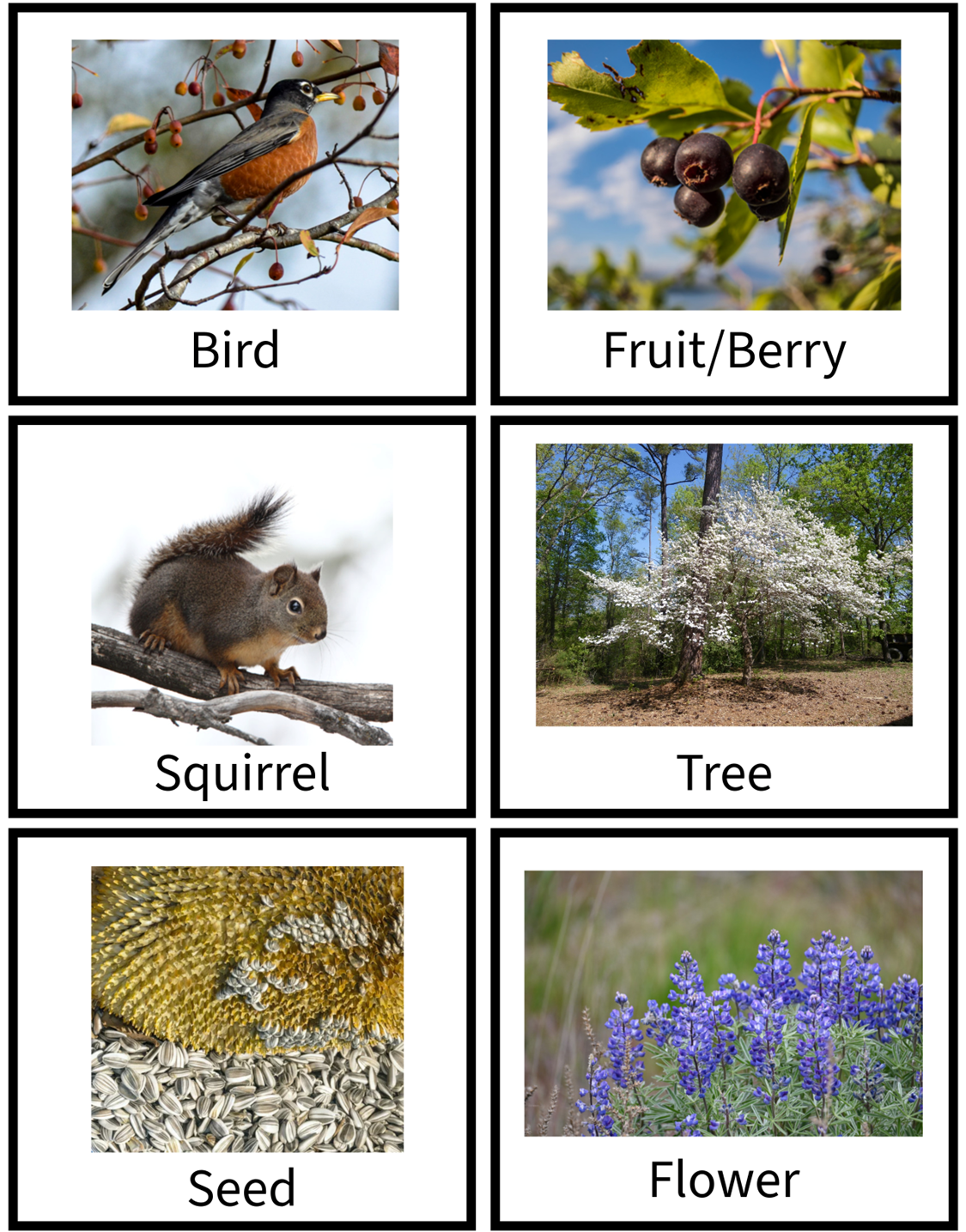 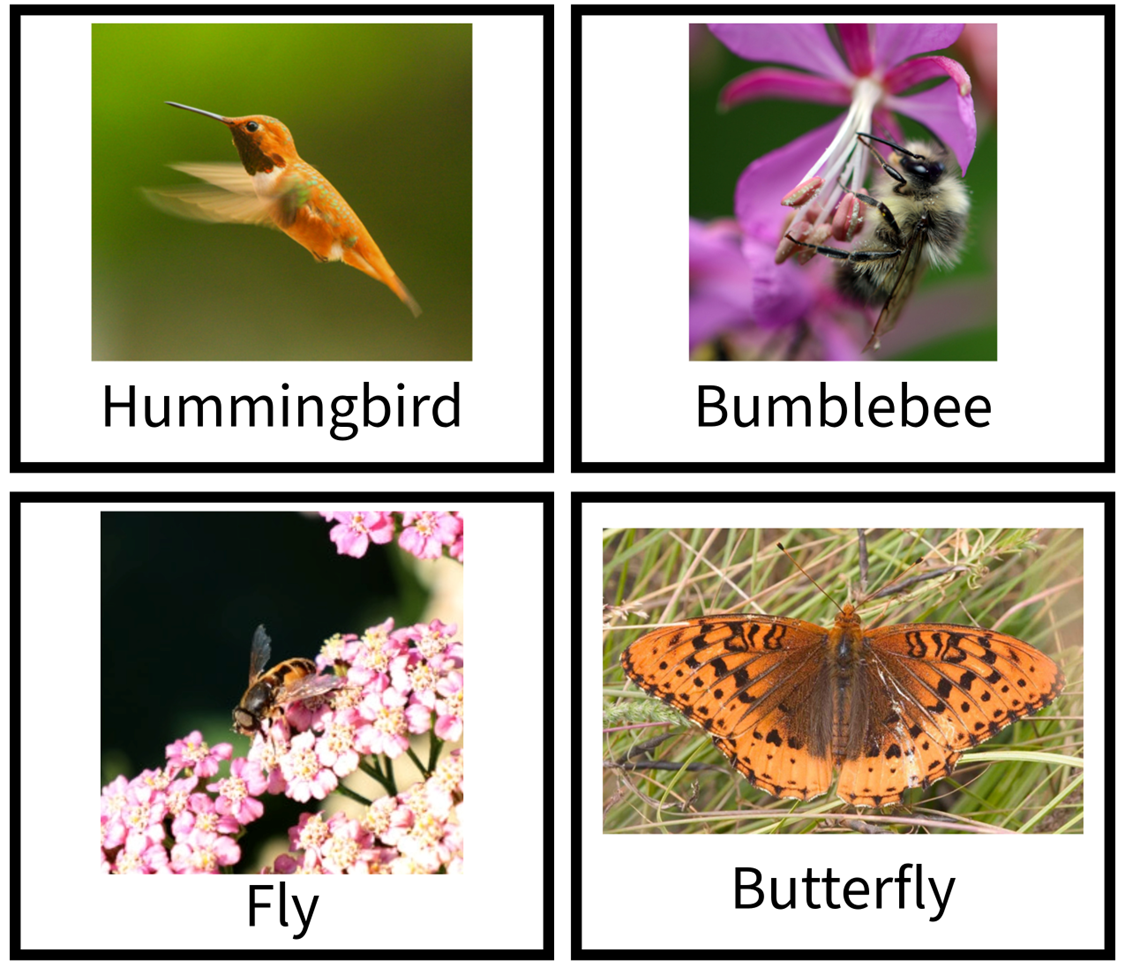 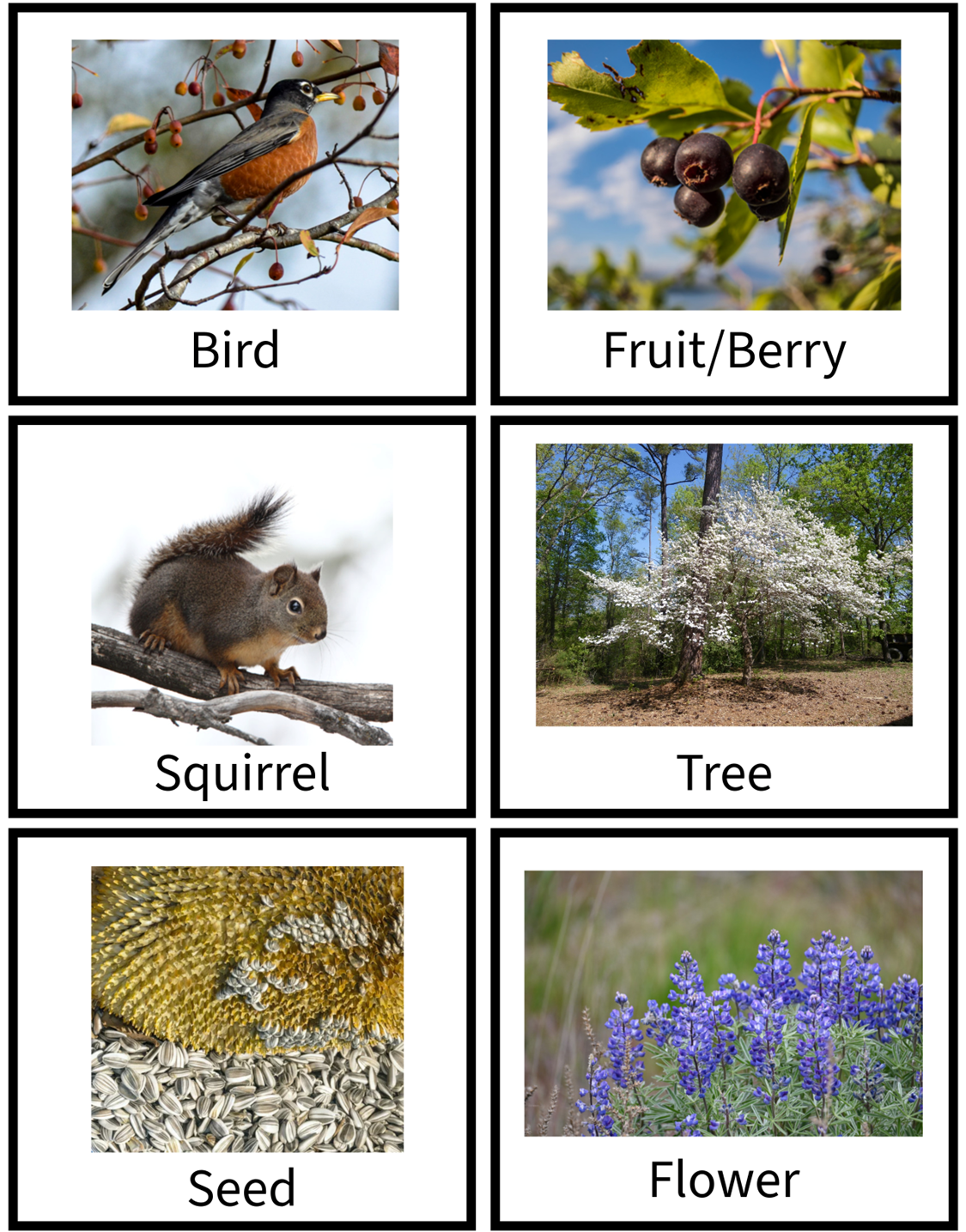 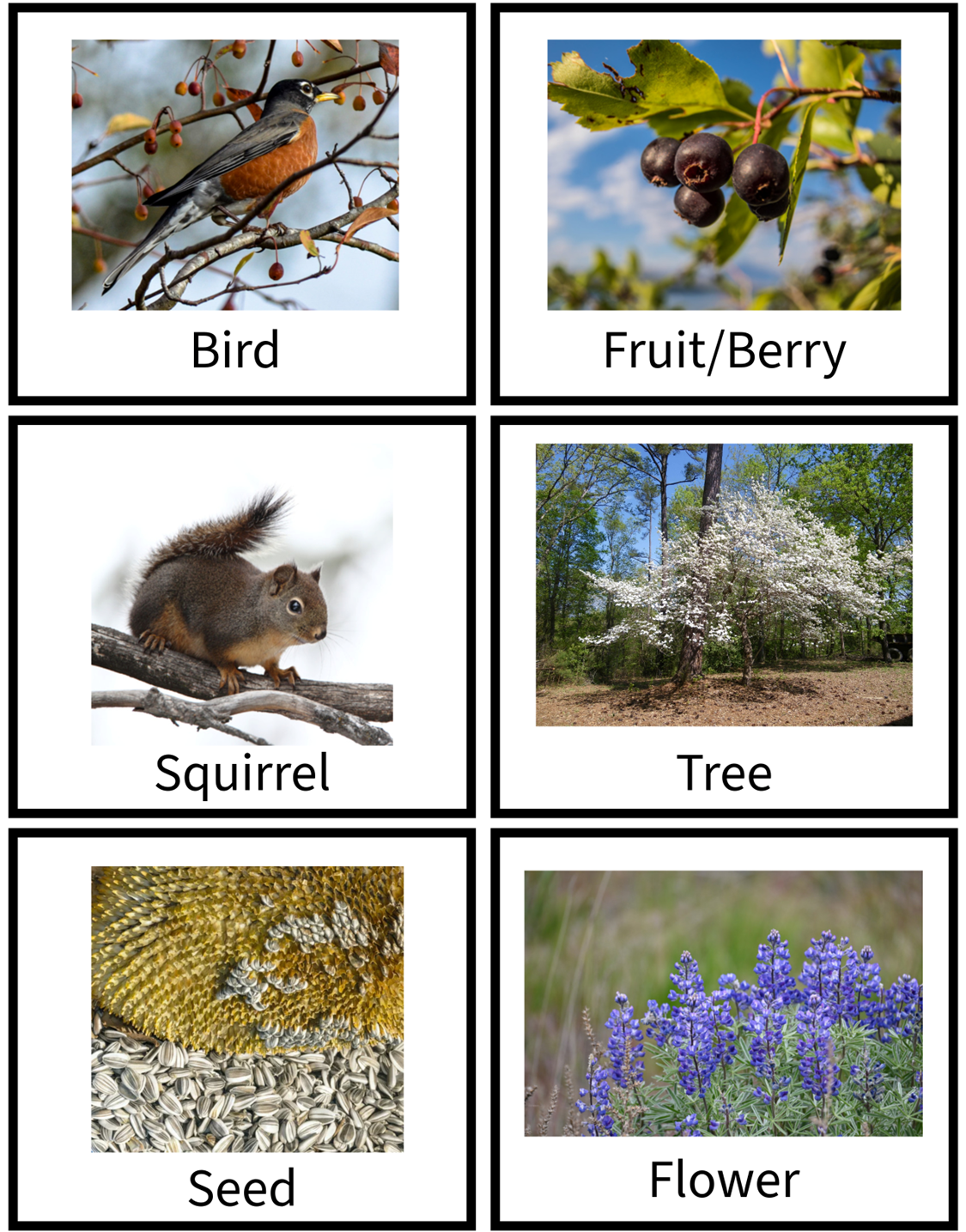 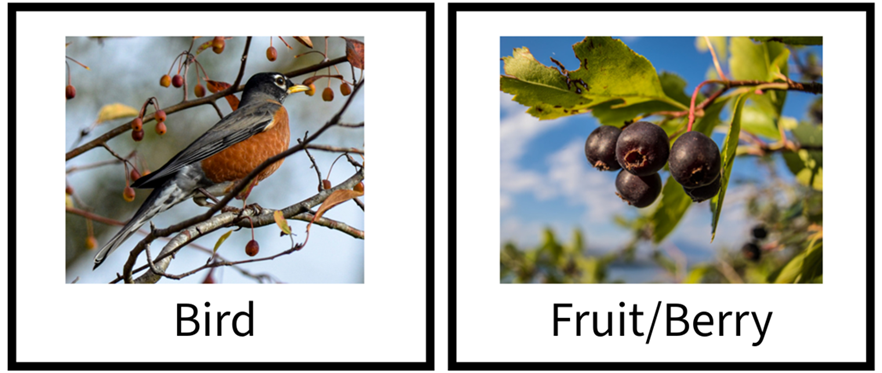 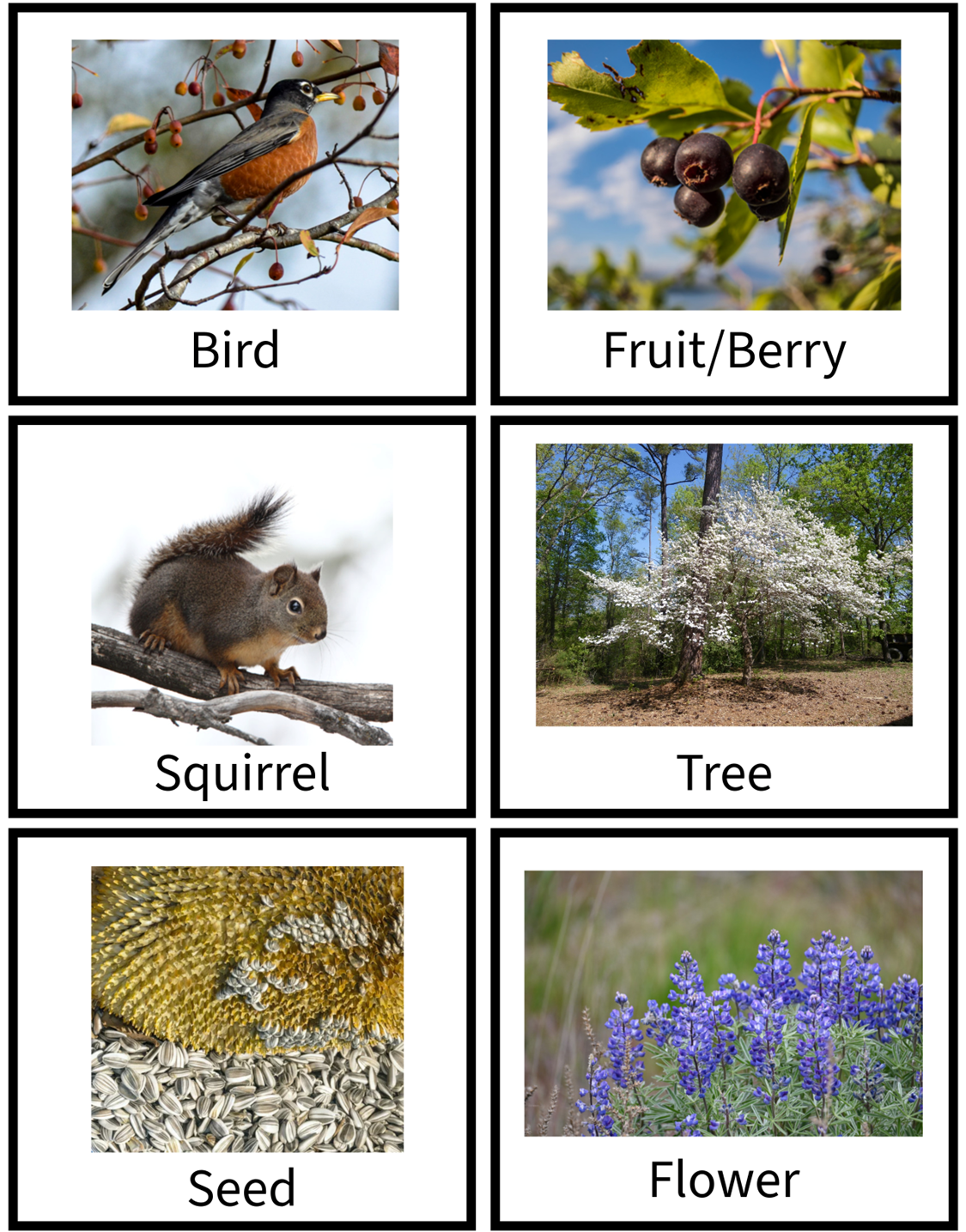 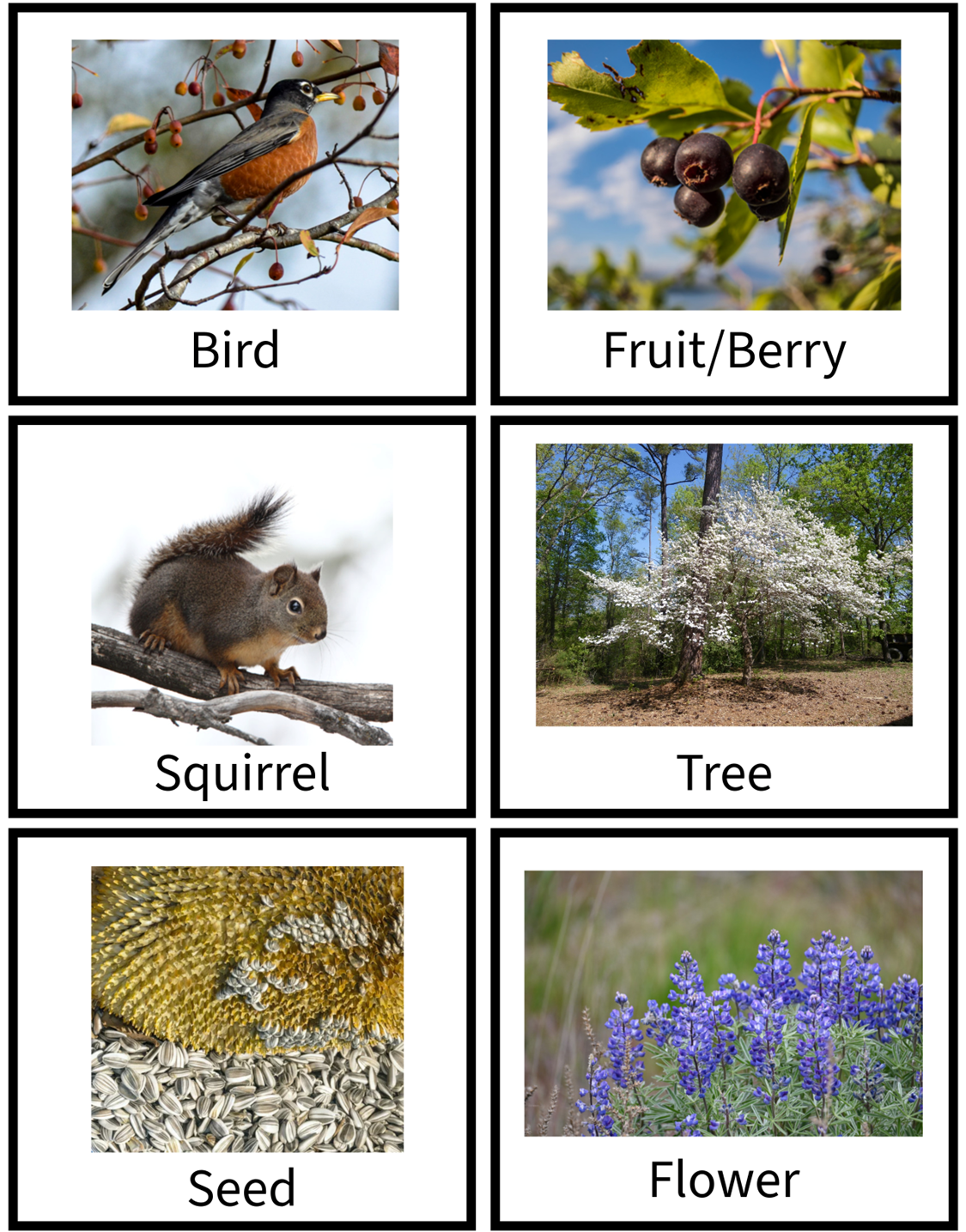 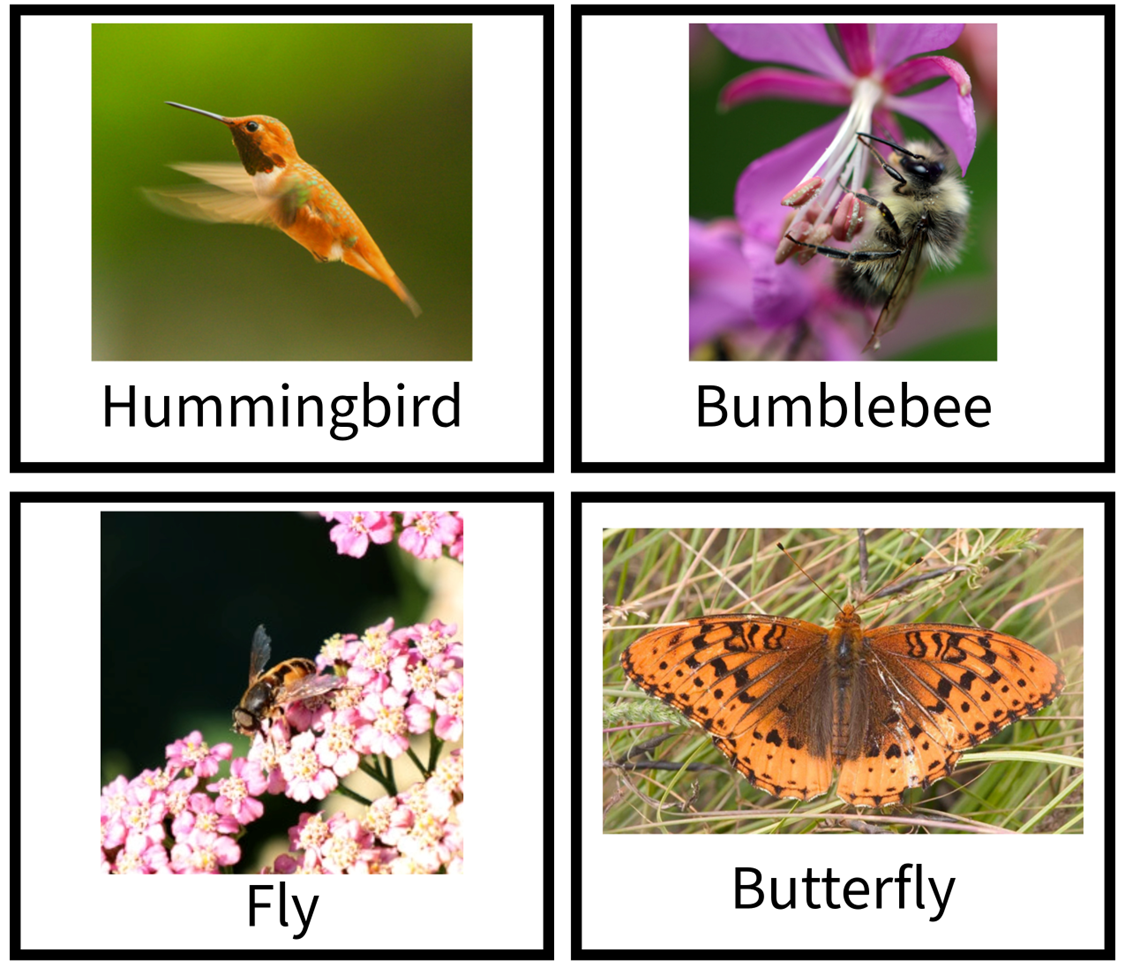 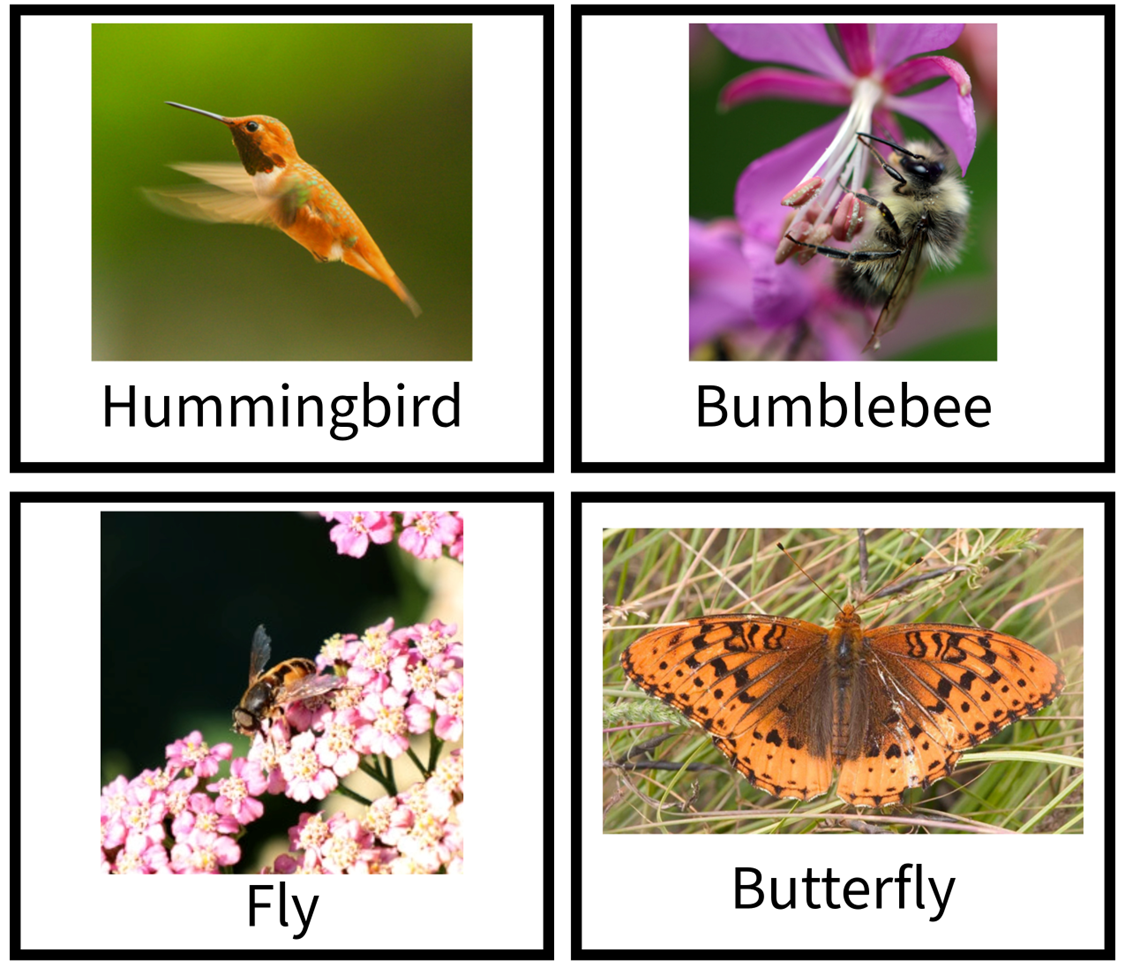 [Speaker Notes: Example layout for relationships in habitats model]
Relationships in habitats
Relationships in habitats
Relationships in habitats
Relationships in habitats
Relationships in habitats
Relationships in habitats
Lesson 3: Relationships in habitatsSeed dispersal
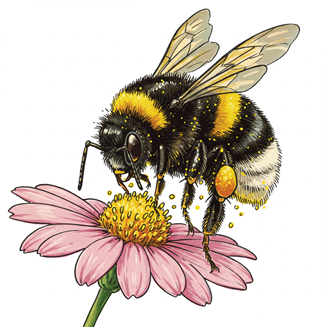 A fruit is a suitcase for seeds
Seeds move
Seed dispersal
Seed dispersal: Ants and trillium flowers
Seed dispersal
Seeds that move by attachment
[Speaker Notes: End video at 2:19]